Социально-экономическая работа: основные итоги и задачи на перспективу
Есаулова Светлана Сергеевна,
начальник социально-экономического отдела аппарата Нефтегазстройпрофсоюза России
Цели и задачи по направлению
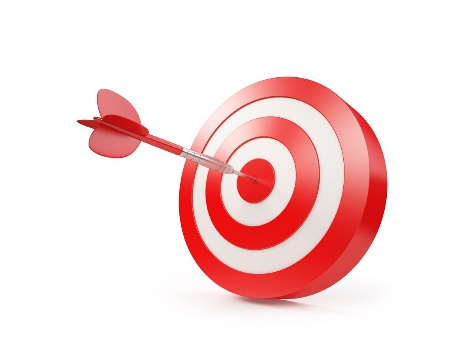 Цель – защита социально-трудовых прав и экономических интересов членов  
                                    Профсоюза, в том числе работающих и проживающих на Севере.
Задачи:
 Анализ государственной социально-экономической политики и формирование позиции Профсоюза;
 Мониторинг социально-экономической ситуации в организациях нефтегазового комплекса;
 Ведение диалога с социальными партнерами;
 Участие в развитии системы профессиональных квалификаций в нефтегазовом комплексе;
 Оказание методической и практической помощи структурным организациям Профсоюза;
 Проведение конкурсов лучших коллективных договоров и детских оздоровительных лагерей;
 Обобщение и распространение лучшего опыта заключения коллективных договоров и проведения детского оздоровительного отдыха.
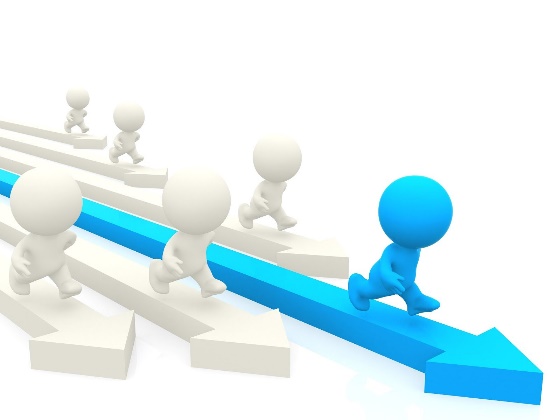 УРОВНИ СОЦИАЛЬНОГО ПАРТНЕРСТВА
СОЦИАЛЬНОЕ ПАРТНЕРСТВО ОСУЩЕСТВЛЯЕТСЯ НА СЛЕДУЮЩИХ УРОВНЯХ
Г Е Н Е Р А Л Ь Н О Е   С О Г Л А Ш Е Н И Е
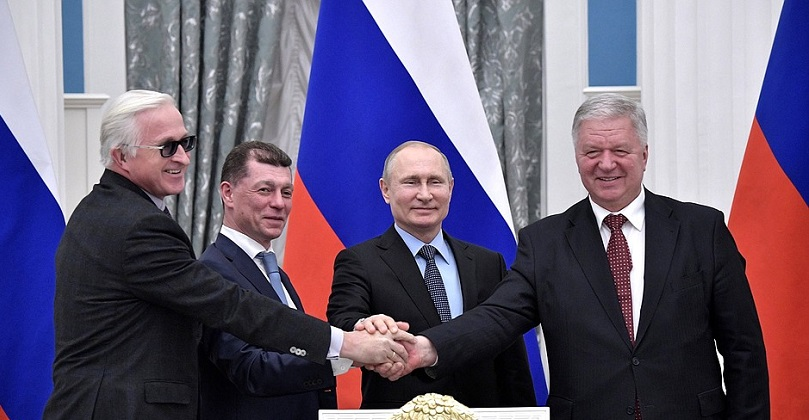 Стороны социального партнерства
Работник
Работодатель
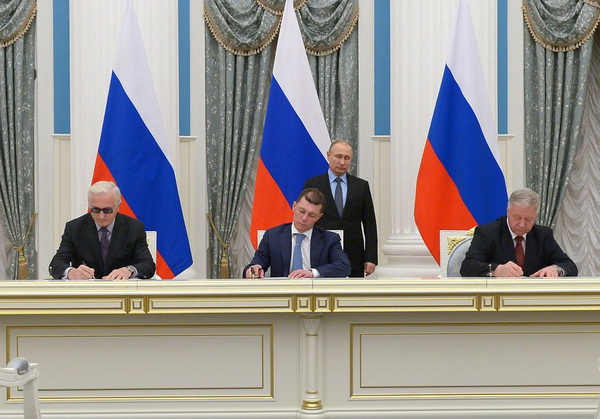 С 1992 по 2021 год заключено 14 Генеральных соглашений. Этот документ затрагивает интересы более чем 70 млн граждан, занятых в различных секторах экономики.
Органы государственной власти, органы местного самоуправления
Генеральное соглашение на 2021-2023 гг. содержит семь разделов
Российская трехсторонняя комиссия по регулированию социально-трудовых отношений
Координатор РТК (не является членом РТК)
Голикова Татьяна Алексеевна, заместитель Председателя Правительства РФ
Председатель Нефтегазстройпрофсоюза России Александр Корчагин – член Российской трехсторонней комиссии, руководитель Рабочей группы в области социально-экономических проблем северных регионов России
Правительство РФ


Антон Котяков,
Министр труда
Общероссийские объединения профсоюзов

Михаил Шмаков, 
Председатель ФНПР
Рассматриваемые вопросы в рамках  6 Рабочей группы 
за последний период:

качество и доступность транспортных услуг для жителей северных регионов;

безопасность авиаперевозок работников-вахтовиков;

реформа здравоохранения и оптимизация медицинских учреждений;

необходимость поддержки российских судоходных компаний, выполняющих социально значимые перевозки пассажиров водным транспортом на территории Севера;

реализация госпрограммы «Обеспечение доступным и комфортным жильем и коммунальными услугами граждан Российской Федерации» и другие.


Итоги и материалы заседаний используются Профсоюзом 
в информационной и аналитической работе!
Заседания Российской трехсторонней комиссии
Общероссийские объединения работодателей

Александр Шохин, 
Президент РСПП
Заседания рабочих групп РТК
РГ № 1 (в области экономической политики)
РГ № 5 (по защите трудовых прав, охране труда, промышленной и экологической безопасности)
РГ № 2 (по доходам, заработной плате и уровню жизни населения)
РГ № 6 (в области социально-экономических проблем северных регионов России)
РГ № 3 (по развитию рынка труда и содействию занятости населения)
РГ № 7 (по социальному партнерству и координации действий Сторон Соглашения)
РГ № 4 (по социальному страхованию, социальной защите, отраслям социальной сферы)
Рабочая группа № 6 (в области социально-экономических проблем развития регионов России, в том числе районов Крайнего Севера и приравненных к них местностей )
Председатель Нефтегазстройпрофсоюза России Александр Корчагин – член Российской трехсторонней комиссии, сопредседатель  Рабочей группы по социально-экономическим проблемам развития регионов России, в том числе районов Крайнего Севера и приравненных к них местностей (6 РГ)
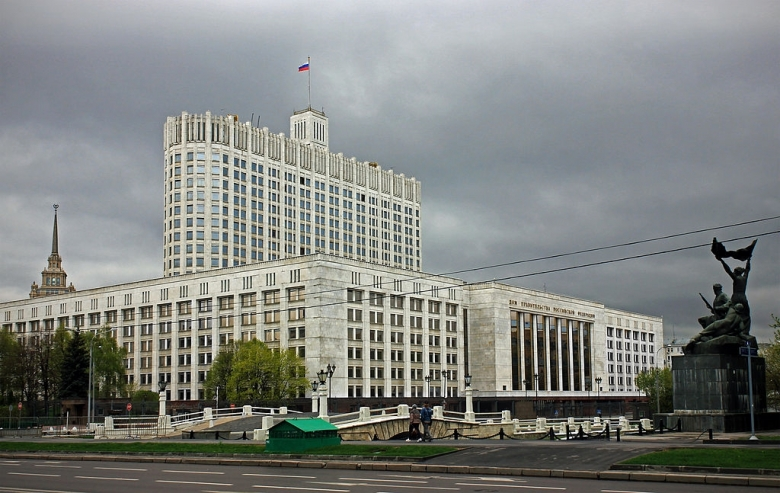 Рассматриваемые вопросы в рамках  
6 Рабочей группы
качество и доступность транспортных услуг для жителей северных регионов;

безопасность авиаперевозок работников-вахтовиков;

реформа здравоохранения и оптимизация медицинских учреждений;

необходимость поддержки российских судоходных компаний, выполняющих социально значимые перевозки пассажиров водным транспортом на территории Севера;

реализация гос. программы «Обеспечение доступным и комфортным жильем и коммунальными услугами граждан Российской Федерации» и другие.

Итоги заседаний используются Профсоюзом 
в информационной, аналитической, правозащитной, социально-экономической деятельности и работе по вопросам охраны труда!
Федеральный отраслевой уровень
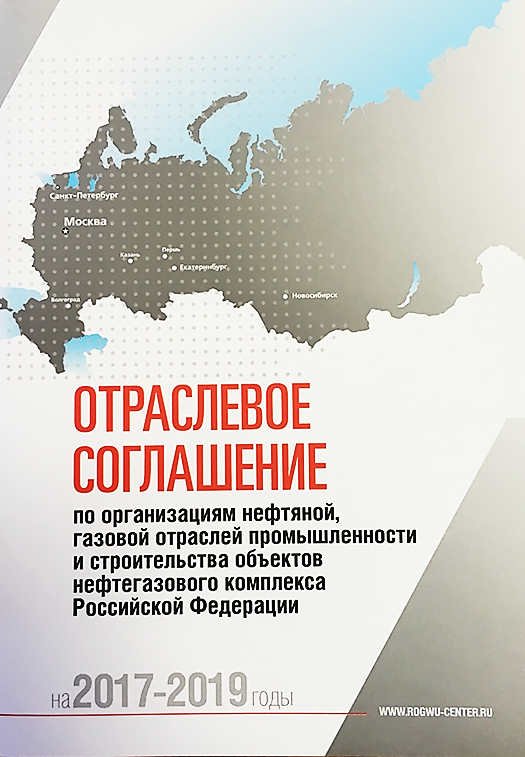 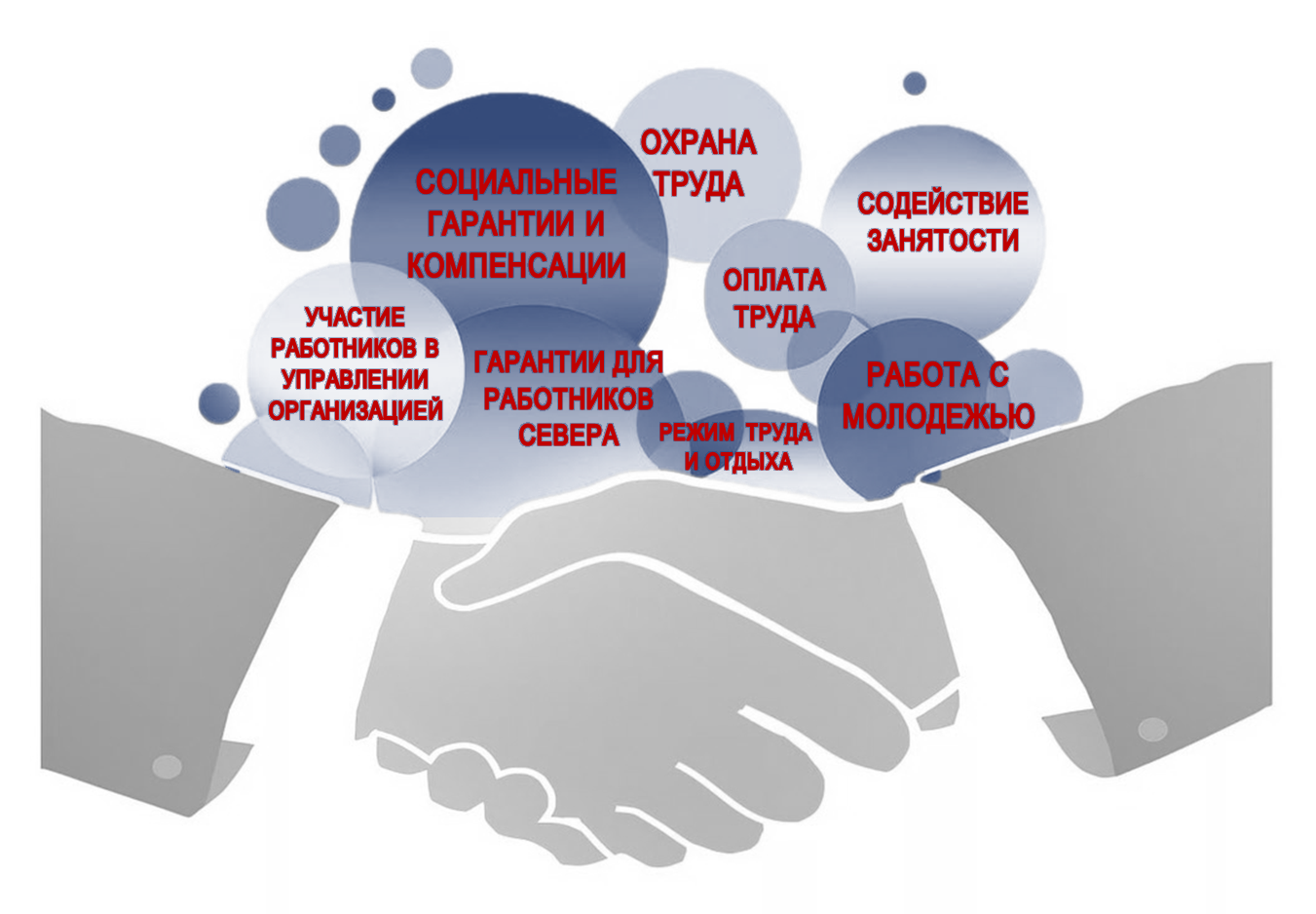 9
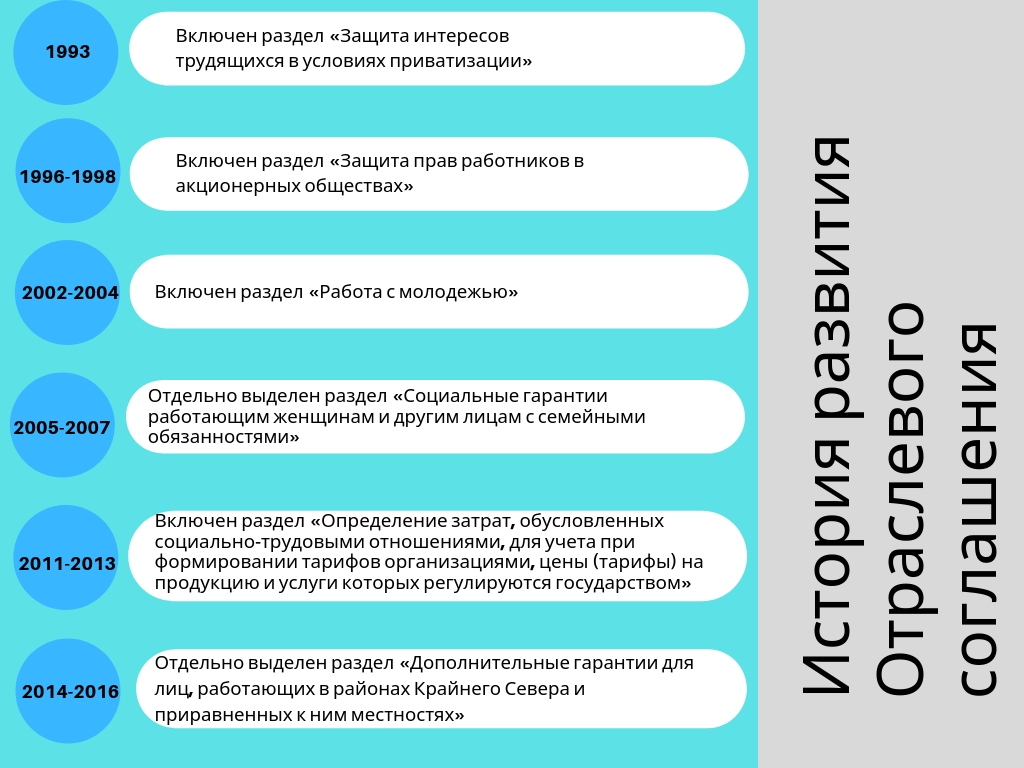 Отраслевое соглашение на 2020-2022 гг.
Отраслевое соглашение на период 
2020-2022 гг. содержит 24 новых пункта и два новых раздела:
11 декабря 2019 года на площадке Министерства энергетики России в присутствии А.В. Новака подписано Отраслевое соглашение 
на период 2020-2022 гг.
ГАРАНТИИ И КОМПЕНСАЦИИ ДЛЯ ЛИЦ, РАБОТАЮЩИХ ВАХТОВЫМ МЕТОДОМ
ГАРАНТИИ И КОМПЕНСАЦИИ ДЛЯ ЛИЦ ПРЕДПЕНСИОННОГО ВОЗРАСТА
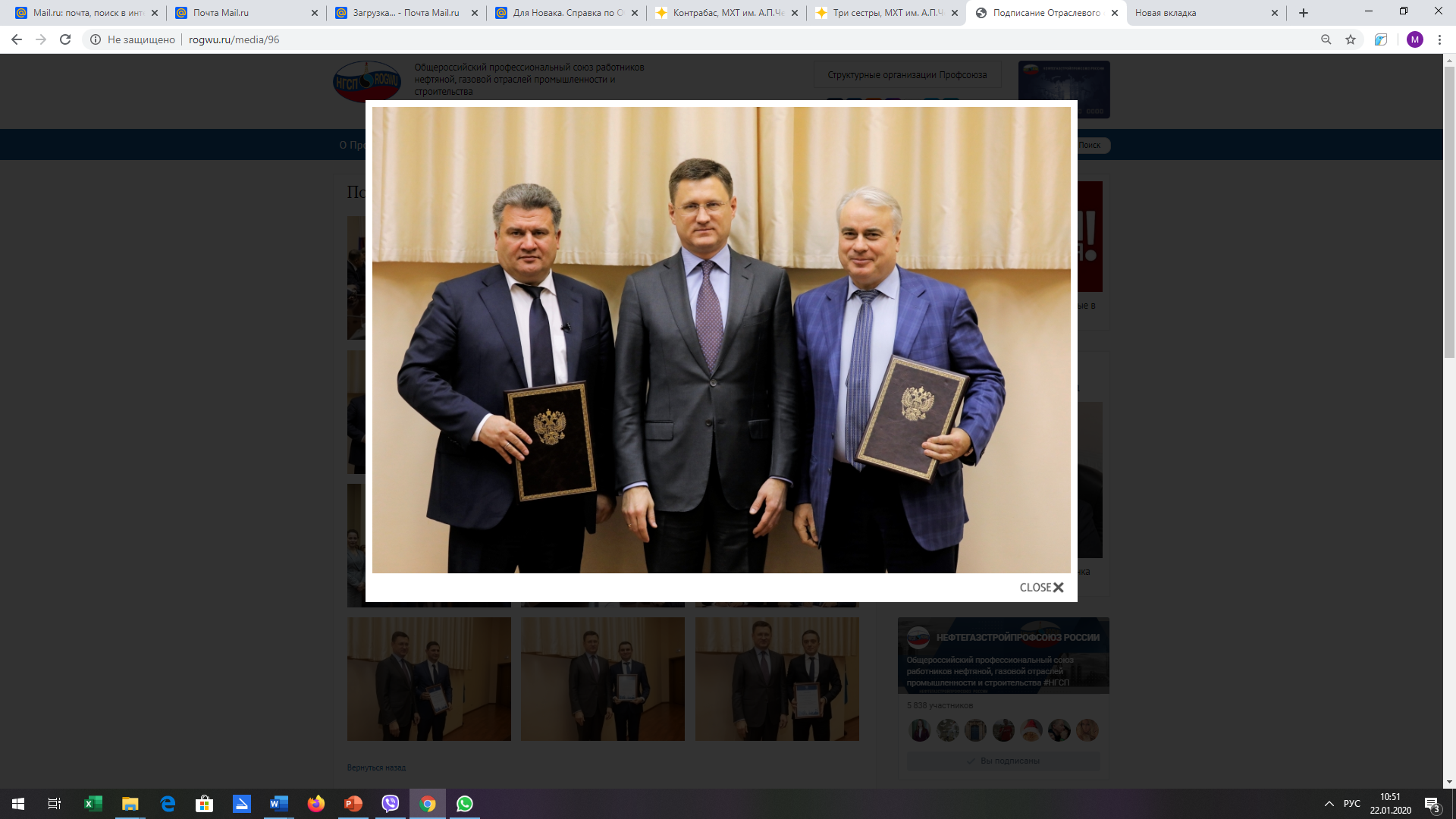 По сравнению с законодательством:
>
Величина 
прожиточного минимума
Минимальная месячная 
заработная плата
Индексация заработной платы с учетом прогнозного или фактического роста потребительских цен на товары и услуги
Увеличенные размеры компенсаций при несчастном случае на производстве
Распространение Отраслевого соглашения
       ПО СУБЪЕКТАМ ДЕЯТЕЛЬНОСТИ
В соответствии с частью 3 и 5 статьи 48 Трудового кодекса Российской Федерации, а также нормами Отраслевого соглашения Соглашение действует в отношении:
На работодателей действие Отраслевого соглашения распространяется с момента подписания
Распространение Отраслевого соглашения
       ПО СУБЪЕКТАМ ДЕЯТЕЛЬНОСТИ
Соглашение действует в отношении:
всех работников, состоящих в трудовых отношениях с указанными работодателями
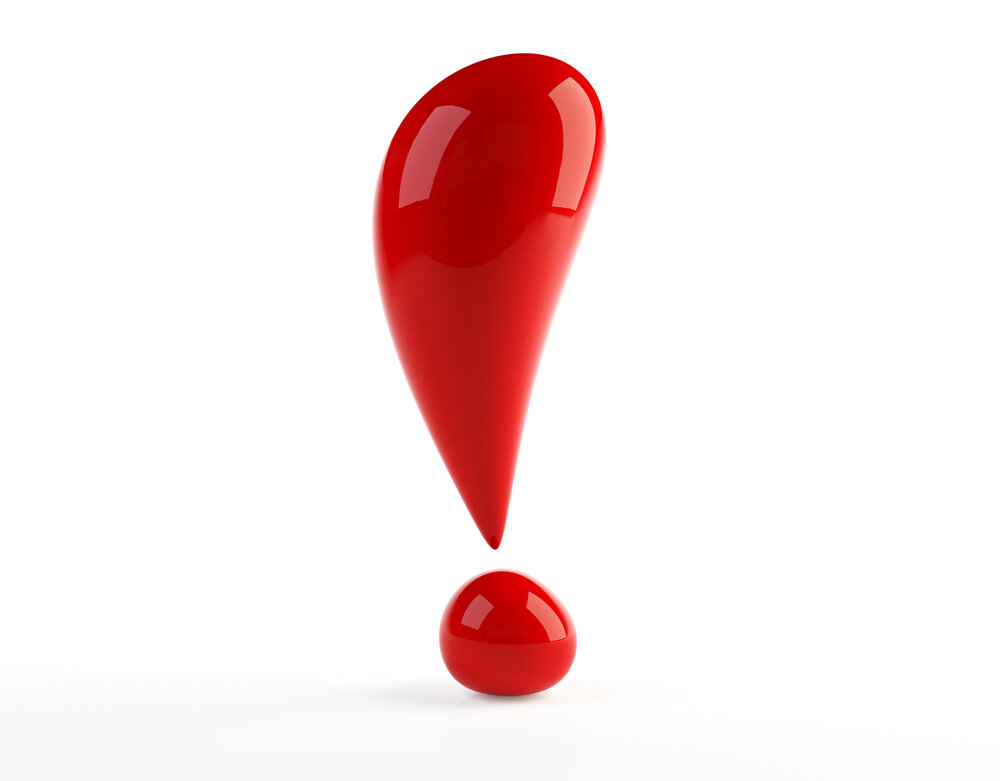 Распространение Отраслевого соглашения
ПО ВИДАМ ДЕЯТЕЛЬНОСТИ
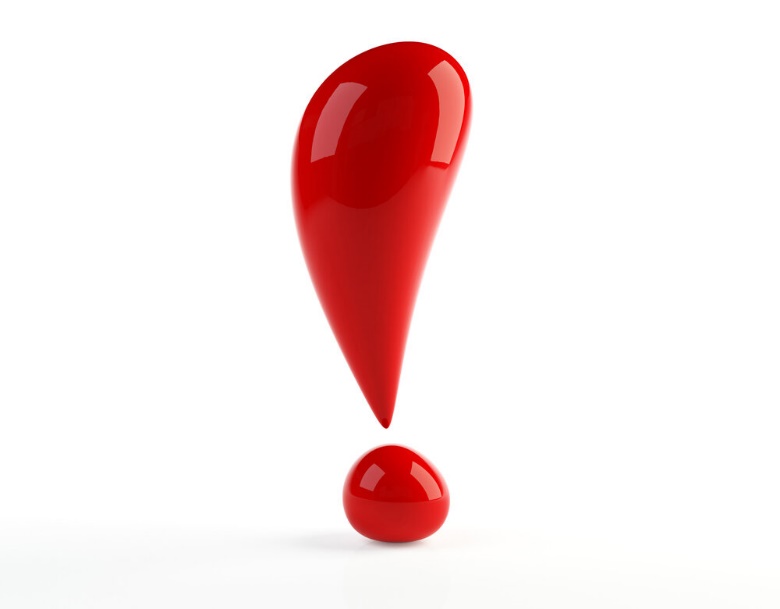 Соглашение распространяется на организации, в которых указанные виды деятельности являются ос­новными.
Порядок присоединения / отказа от присоединения работодателей к Отраслевому соглашению
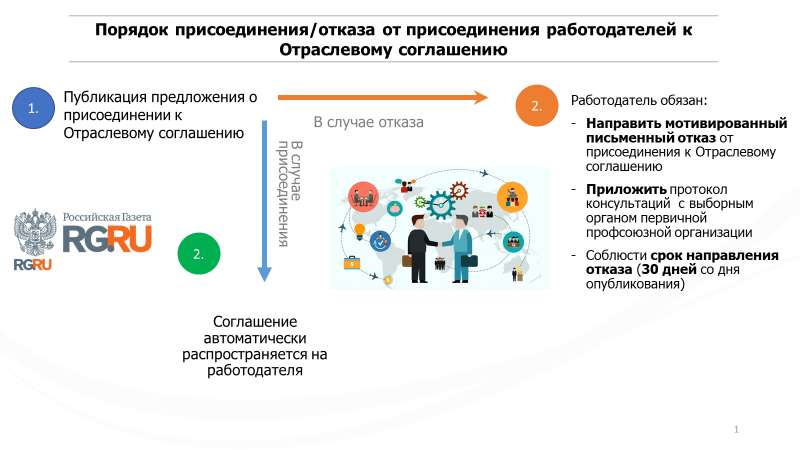 Порядок приостановки действия отдельных положений
Отраслевого соглашения
Работодатель и вы­борный орган ППО обращается в письменной форме к сторонам Соглашения (Профсоюзу и Объединению работодателей) с мотивированным предложением о временном приостановлении действия отдельных положений Соглашения
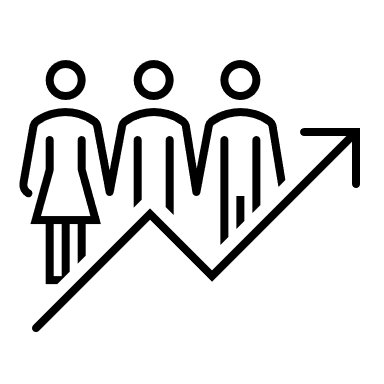 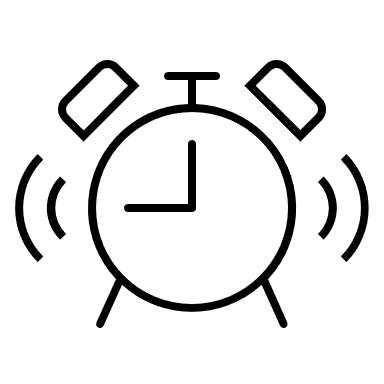 Процесс рассмотрения и согласования
ОТКАЗЫ ОРГАНИЗАЦИЙ ПРИСОЕДИНИТЬСЯ К ОТРАСЛЕВОМУ СОГЛАШЕНИЮ
Почти в 1,5 раза удалось сократить количество компаний, отказавшихся от присоединения к Отраслевому соглашению на 2020-2022 годы. Удалось наладить конструктивны диалог с ПАО «Транснефть». Компания присоединилась к Отраслевому соглашению. Наметились позитивные сдвиги по присоединению целого ряда предприятий компании Газпром нефть и нефтяной компании Роснефть
Минимальный размер оплаты труда (пункт 4.1)
4.1. Минимальная месячная заработная плата квалифицированного работника, полностью отработавшего норму рабочего времени и выполнившего нормы труда (трудовые обязанности), не может быть ниже 1,15 минимального размера оплаты труда
Допускается установление минимальной месячной заработной платы в размере, превышающем вышеуказанную величину, исходя из финансовых возможностей конкретной организации.
В 2021 году месячная заработная плата квалифицированного работника 


не может быть ниже 1,15 *                               руб. = 14 710,8
Пример:
12 792
Размер минимальной месячной заработной платы может быть установлен выше, чем в Отраслевом соглашении, по согласованию с профсоюзной организацией, исходя из финансовых возможностей конкретной организации.
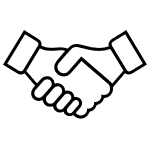 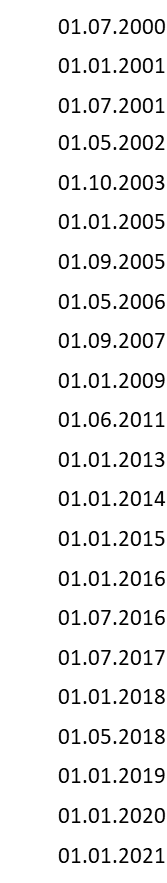 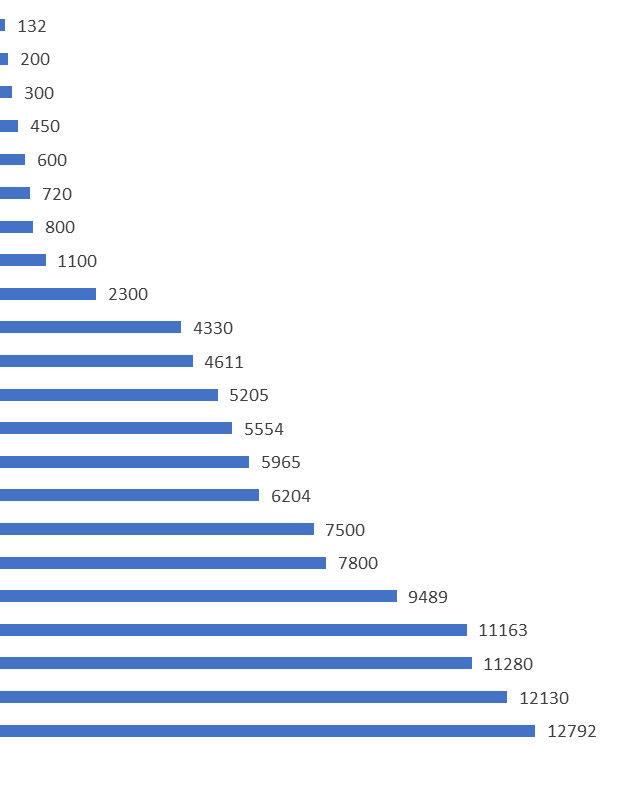 Минимальный размер оплаты труда в Российской Федерации по годам в рублях
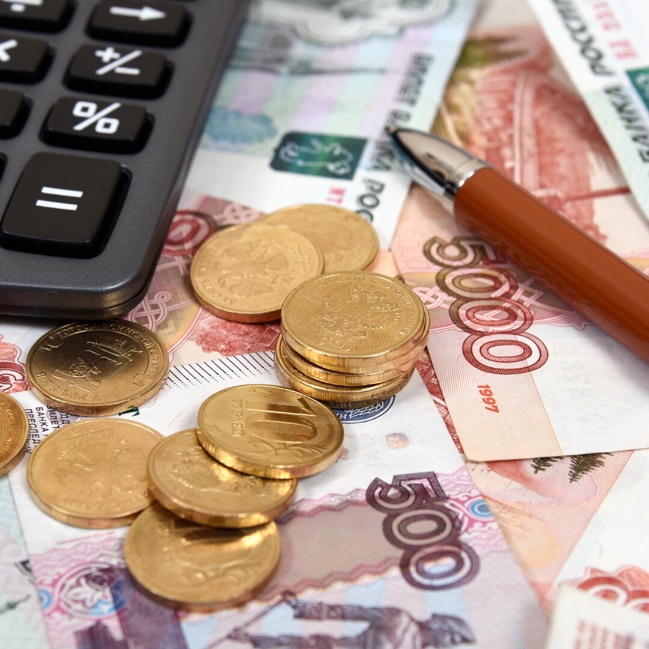 ИНДЕКСАЦИЯ ЗАРАБОТНОЙ ПЛАТЫ
В целях повышения уровня реального содержания заработной платы проводит­ся ее ежегодная индексация, в том числе с учетом прогнозного или фактического роста потребительских цен на товары и услуги либо мероприятия по ее ежегодной индексации
П.4.2
103%
Фактический рост потребительских цен в 2019 году (декабрь к декабрю) (источник: Росстат)
Прогнозный рост потребительских цен в 2020 году (Источник: Министерство экономики РФ)
103%
> 3%
Размер индексации заработной платы в организациях,
 на которых распространяется соглашение
=
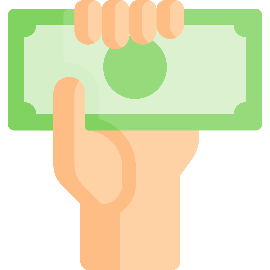 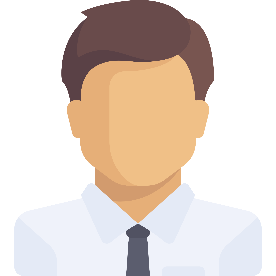 +3%
ЗП = 46 350
ЗП = 45 000
Порядок индексации заработной платы устанавливается в коллективном договоре, локальном нормативном акте
Размер индексации устанавливается локальным актом организации
Доплата за работу в ночное время (пункт 4.6)
Единовременная денежная выплата (пункт 6.1.1.)
Увеличен размер единовременной денежной выплаты для возмещения вреда, причиненного работнику в результате несчастного случая на производстве или профессионального заболевания.
Размеры выплаты
Особенности выплаты
Выплата рассчитывается исходя из величины прожиточного минимума трудоспособного населения в целом по РФ
Величина выплаты рассчитывается на дату выплаты
Размер выплаты может учитывать выплаты по системам страхования, применяемым в организациях
Содействие занятости
Работодатели обеспечивают:
организацию профессиональной подготовки, переподготовки, повышения квалификации работников (п.5.1.2.)
предоставление работнику (при ликвидации организации, сокращении численности или штата) одного рабочего дня в месяц для поиска работы с сохранением среднего заработка (п. 5.1.3.)
Социальные гарантии
Работодатели обеспечивают:
возмещение расходов на погребение в случае смерти работника в результате несчастного случая, связанного с производством, либо профессионального заболевания (п. 6.1.2.)
единовременную выплату работнику при уходе в отпуск (п. 6.1.3.)
предоставление дополнительных оплачиваемых дней отдыха с сохранением средней заработной платы в случаях:
рождения ребенка; заключения брака (собственного); заключения брака детей; в связи с Днем знаний матерям либо другим лицам, воспитывающим детей-школьников младших классов (1-4 класс); смерти близких родственников (п.6.1.5.)
финансово-экономическую поддержку детского оздоровительного отдыха (п.6.1.6.)
содействие в улучшении жилищных условий* (п.6.1.7.)
осуществление добровольного медицинского страхования, негосударственного пенсионного обеспечения* (п.6.1.8.)
*Гарантии и компенсации оказываются при наличии финансовых возможностей
Северные гарантии
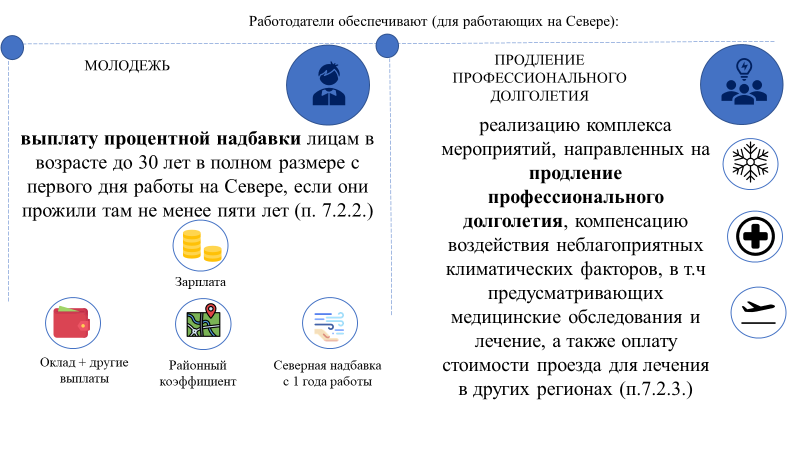 Гарантии работающим женщинам
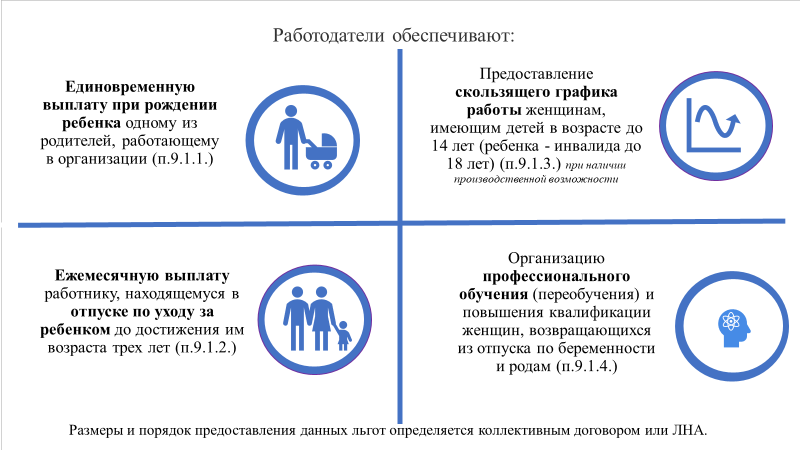 Гарантии деятельности Профсоюза
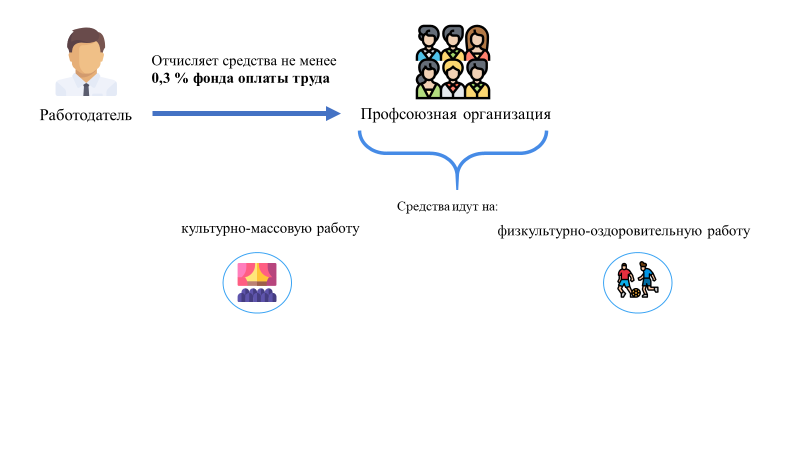 Отраслевая комиссия
Общероссийское отраслевое объединение работодателей  нефтяной и газовой промышленности
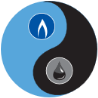 Основная задача - совместная работа Сторон по подготовке и заключению Отраслевого соглашения в рамках Отраслевой комиссии по регулированию социально-трудовых отношений
Нефтегазстройпрофсоюз России
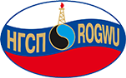 Кроме того, Комиссия регулирует возникающие разногласия при реализации положений Отраслевого соглашения; рассматривает мотивированные предложения о временном приостановлении действия отдельных положений Отраслевого соглашения в отношении конкретного работодателя; дает разъяснения положений Отраслевого соглашения и разрабатывает комментарии к нему.
29
Федеральное отраслевое соглашение 
по морскому транспорту
Заключение различных соглашений о сотрудничестве
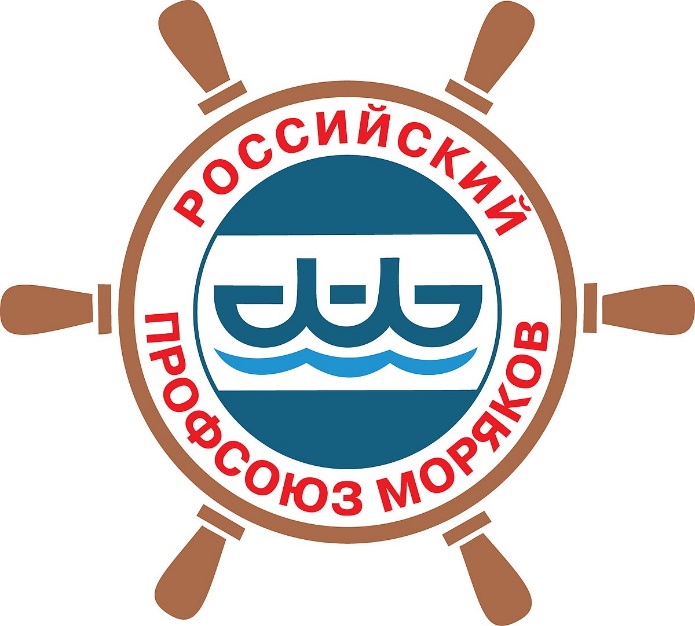 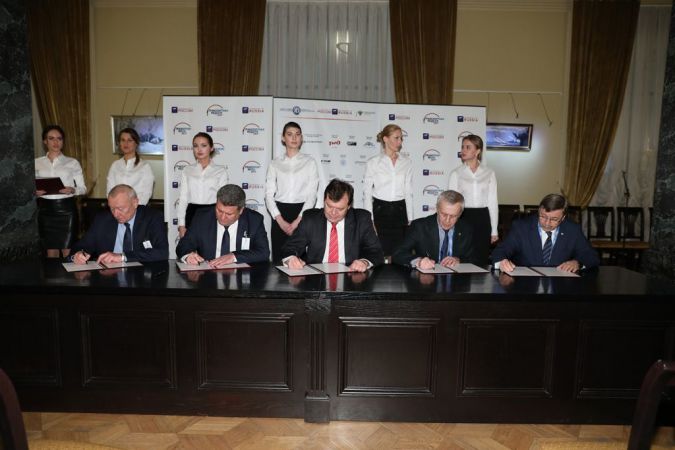 Работа в рамках Совета по профессиональным квалификациям в нефтегазовом комплексе
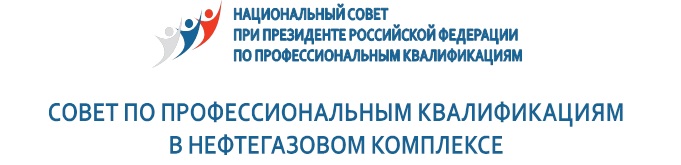 Взаимодействие с Федерацией независимых профсоюзов России
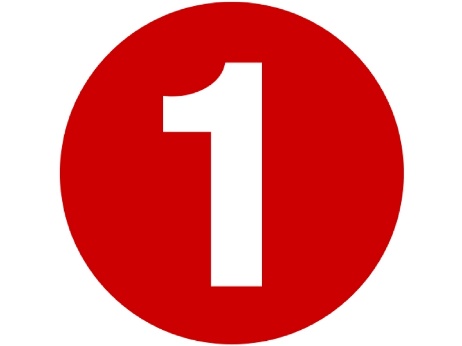 Нефтегазстройпрофсоюз России принимает участие в работе ее руководящего органа ФНПР – Генерального Совета ФНПР и исполнительного органа – Исполнительного комитета ФНПР.
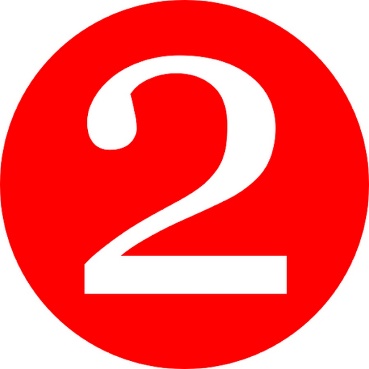 На съездах ФНПР утверждается отдельная резолюция съезда ФНПР «Комплексное развитие Российского Севера – гарантия достойной жизни северян».
Предложения Нефтегазстройпрофсоюза России поддерживаются Генеральным Советом ФНПР (Обращение Генсовета к Правительству по возврату прежнего пенсионного возраста для северян, поддержка инициативы по вопросу необходимости защиты прав трудящихся в связи с возможным введением новых санкций в отношении Российской Федерации и проекта «Северный поток-2»).
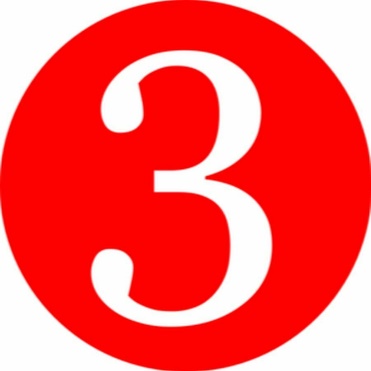 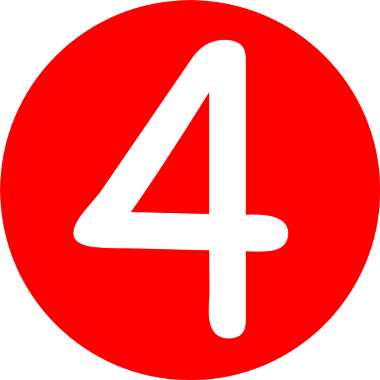 Активно работает постоянная «северная» комиссии Генерального Совета ФНПР
Соглашения о взаимодействии по вопросам регулирования социально-трудовых и связанных с ними экономических отношений
Нефтегазстройпрофсоюз России активно взаимодействует с целым рядом «северных» субъектов Российской Федерации.
Действует соглашение о взаимодействии и сотрудничестве с правительствами Ямало-Ненецкого автономного округа, Ханты-Мансийского автономного округа – Югры, Тюменской области и Республики Башкортостан. 
Подписано Соглашение о взаимодействии между Федеральной службой по труду и занятости и Нефтегазстройпрофсоюзом России. 
Цель Соглашения – повышение эффективности федерального государственного надзора и профсоюзного контроля за соблюдением трудового законодательства.
МИНИМАЛЬНЫЙ НОРМАТИВ ОПЛАТЫ ТРУДА РАБОТНИКОВ В ХМАО– ЮГРА (РУБЛЕЙ В МЕСЯЦ)
Расчеты проведены Нефтегазстройпрофсоюзом России совместно с  Федеральным государственным бюджетным учреждением «Всероссийский научно-исследовательский институт труда»
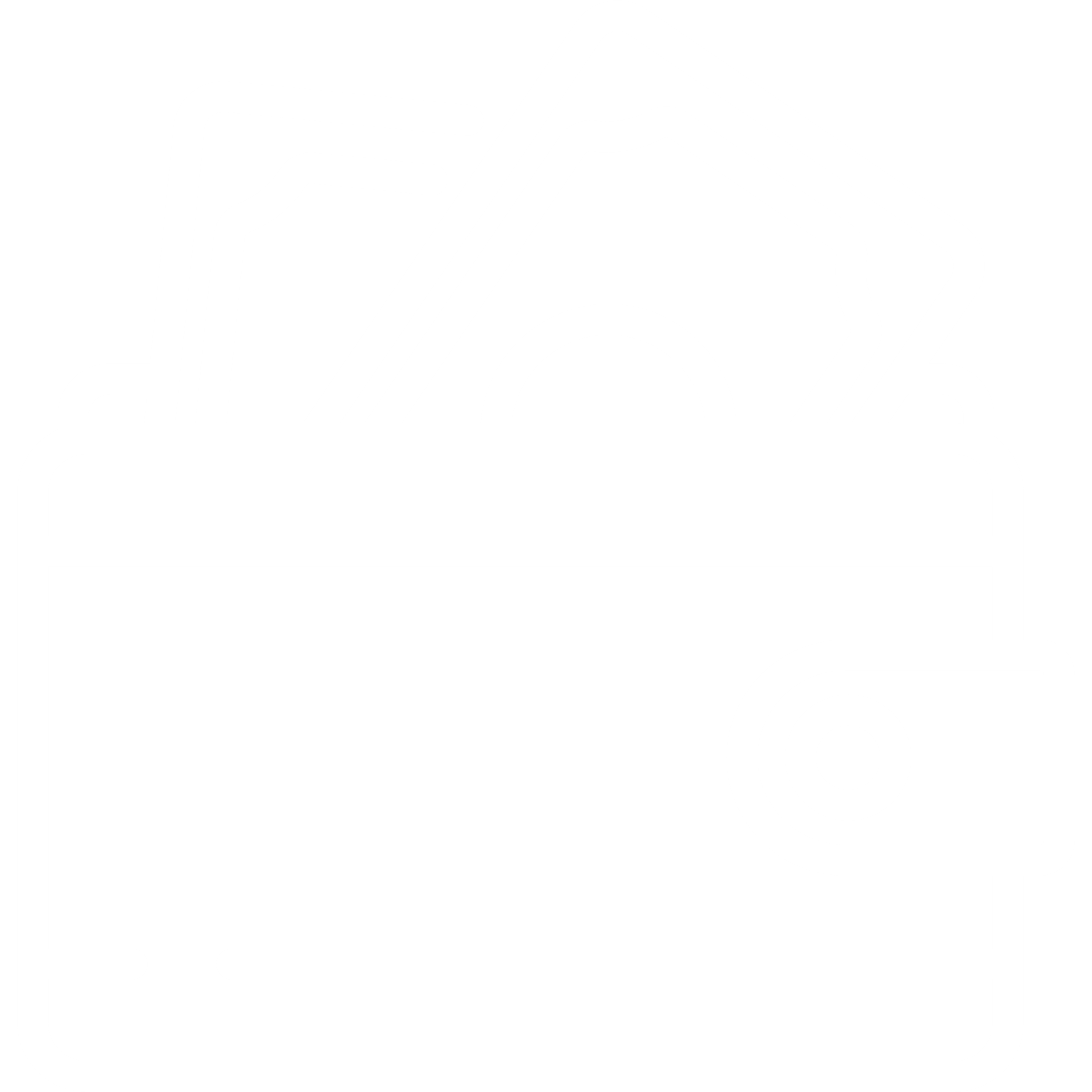 С учетом 
покупки жилья 
и семейной нагрузки
С учетом семейной
 нагрузки
Минимальный норматив 
оплаты труда
Бурильщик эксплуатационного и разведочного бурения на нефть и газ 5 разряда
84 972
46 936
70 699
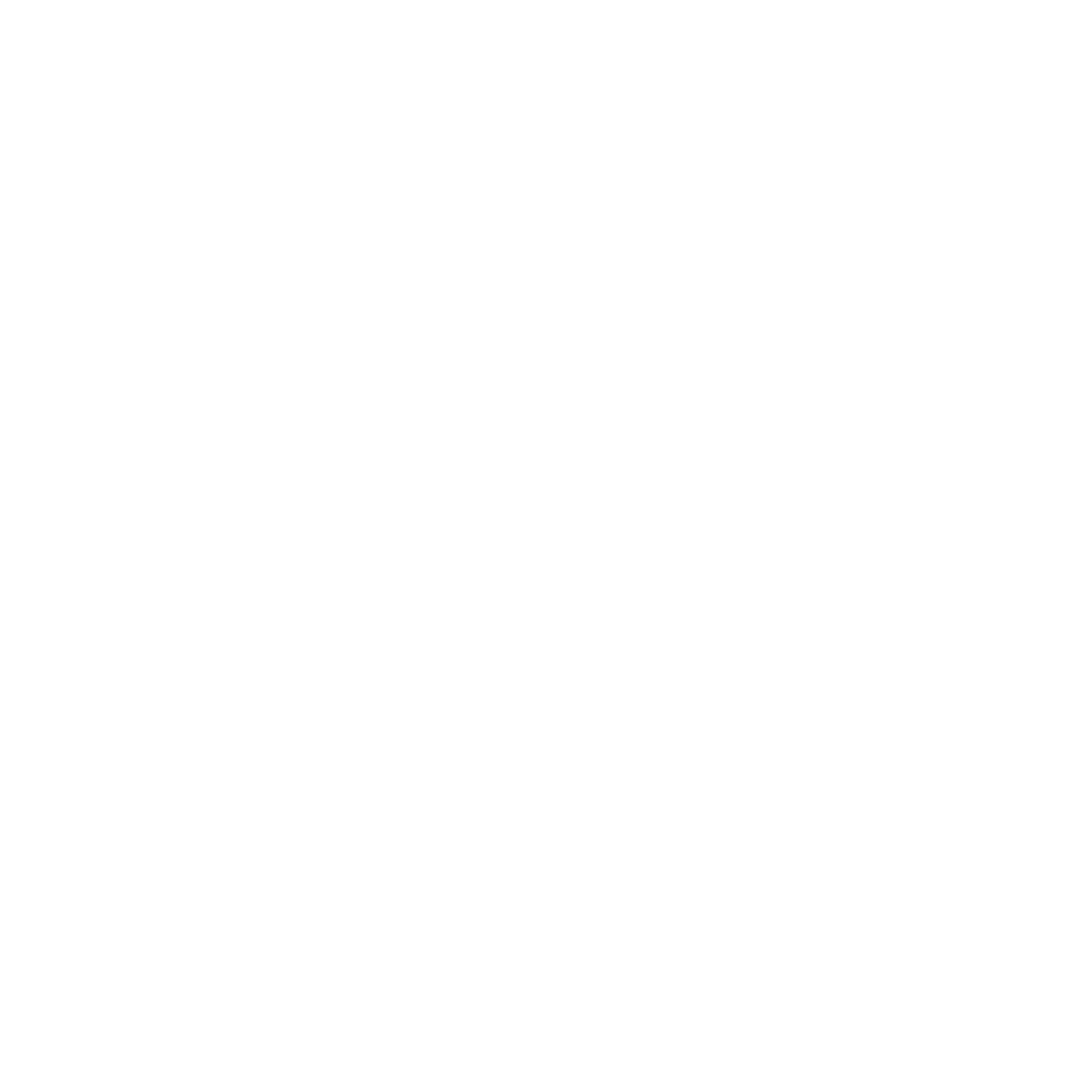 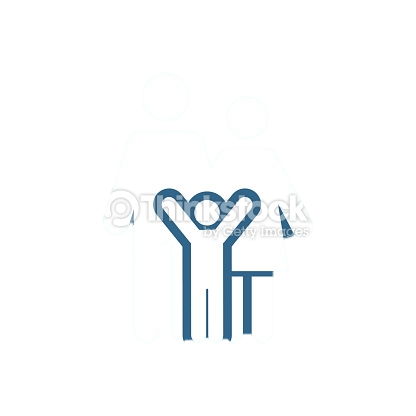 Оператор технологических установок
82 039
67 766
44 003
33
Конкурсы
«Лучший детский оздоровительный лагерь»
 За 5 лет на конкурс были представлены материалы 62 детских оздоровительных лагерей, 1-го детского санатория, 1-го детского оздоровительного центра и 1-го центра корпоративного отдыха. 
В 2020 году конкурс детских оздоровительных лагерей не проводился в связи со сложностью проведения детской оздоровительной кампании из-за распространения новой коронавирусной инфекции
«Лучший коллективный договор в нефтегазовом комплексе»
За 5 лет было рассмотрено более 200 коллективных договоров крупных нефтегазовых компаний по основным видам деятельности.
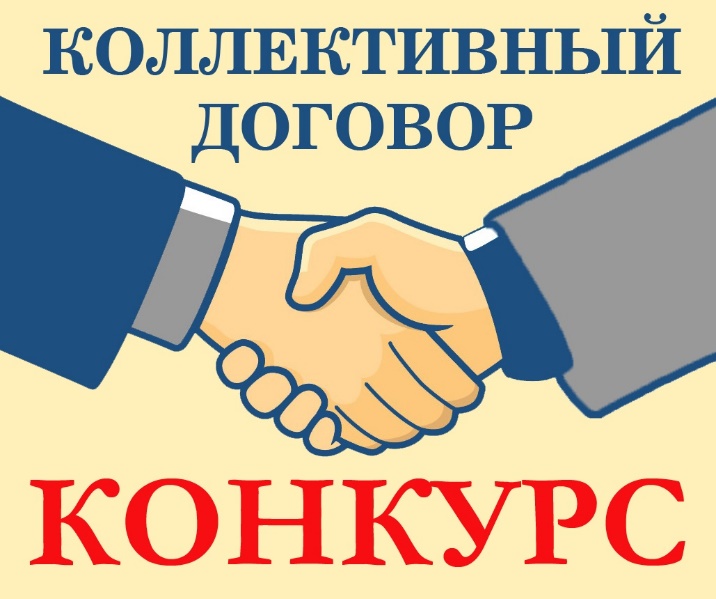 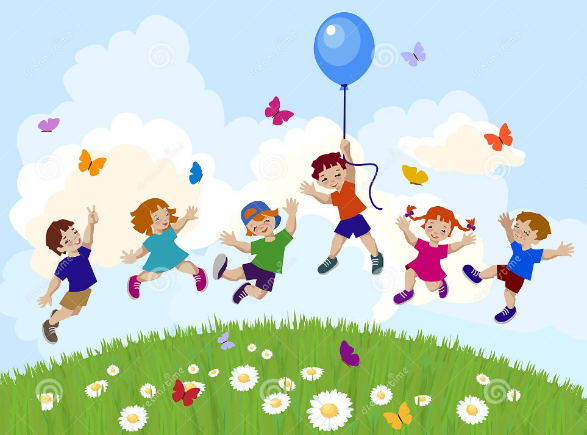 Победителям конкурса «Лучший коллективный договор в нефтегазовом комплексе» вручаются благодарственные письма Министерства энергетики Российской Федерации
Задачи на следующий период
Задачи Профсоюза по социально-экономическому направлению
1.  Максимальное использование возможностей социального партнерства в сфере труда
2. Активное сотрудничество с представителями органов власти, научными и общественными организациями, c политическими партиями
3. Усиление роли профсоюзной стороны в Российской трехсторонней комиссии по регулированию социально-трудовых отношений
4. Контроль за выполнением Отраслевого соглашения и коллективных договоров, распространение Отраслевого соглашения на как можно большее количество работодателей отрасли
Задачи Профсоюза в части защиты прав работников – «северян» 
1. Недопущение снижения гарантий и компенсаций, предоставляемых работникам, работающим на Севере
2. Усиление и развитие вопросов в рамках в Российской трехсторонней комиссии по регулированию социально-трудовых отношений, связанных: с повышением доступности транспортных услуг; с разработкой подходов к сохранению и формированию социально-бытовой и медицинской инфраструктур;  с формированием дополнительных стимулов привлечения и закрепления молодых кадров
3. Осуществление контроля за выполнением VI «северного» раздела Генерального соглашения
4. Максимальное использование механизмов социального партнерства на региональном уровне, в том числе Соглашений, заключенных между Профсоюзом и правительствами «северных» регионов. 
5. Включение в коллективные договоры, соглашения дополнительных гарантий и компенсаций для работающих и проживающих в «северных» регионах работников и членов их семей.
СПАСИБО ЗА ВНИМАНИЕ!
Россия, 119119, г. Москва, Ленинский пр-т, 42
Тел.: +7 495 930-69-74
rogwu@rogwu.ru
www.rogwu.ru